Государственная итоговая аттестация по образовательным программам основного общего образования в 2020 году

Бланки ОГЭ
Особенности проведения экзаменов по отдельным учебным предметам
Смирнова Марина Владимировна, главный специалист ГУ ЯО ЦОиККО
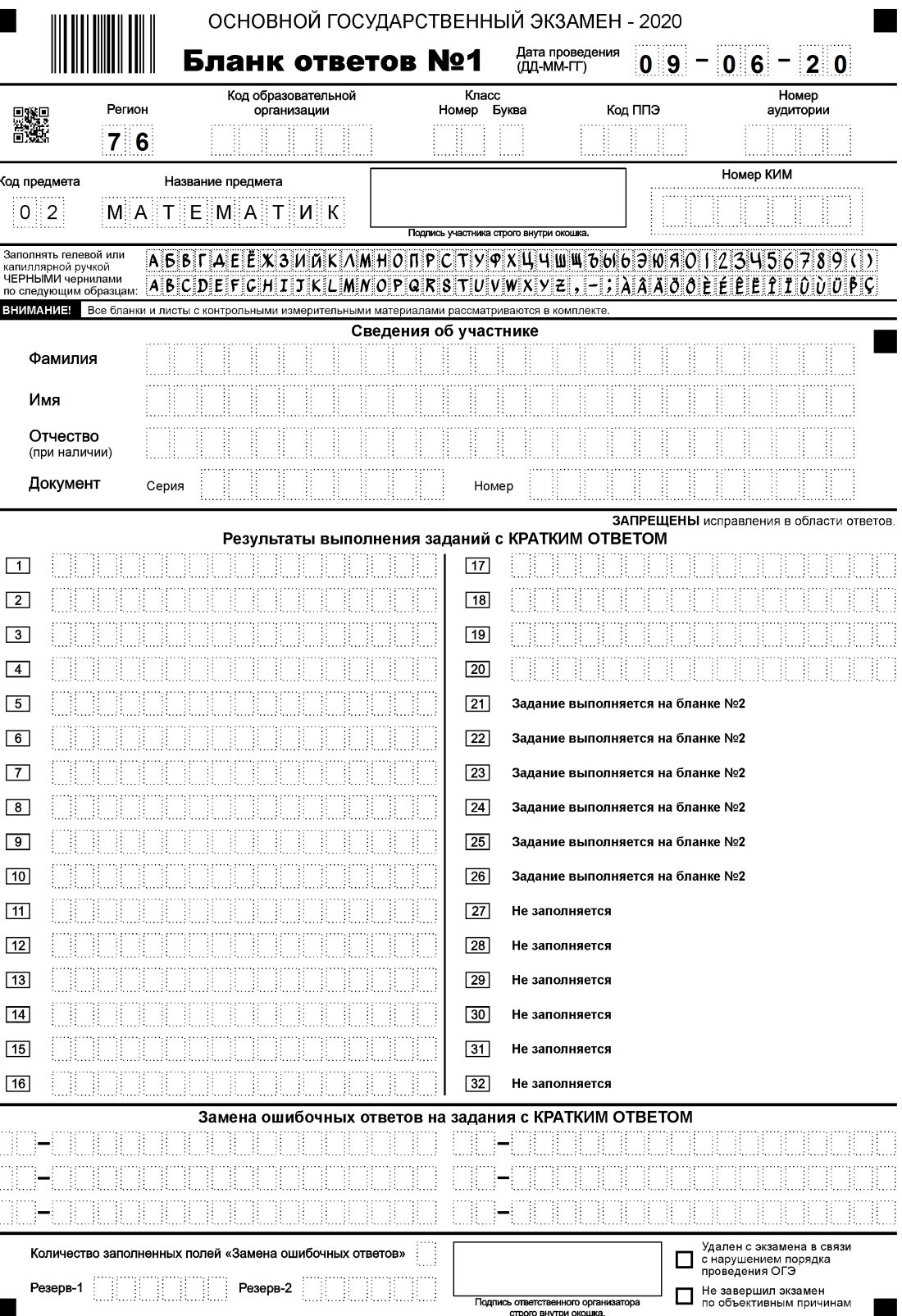 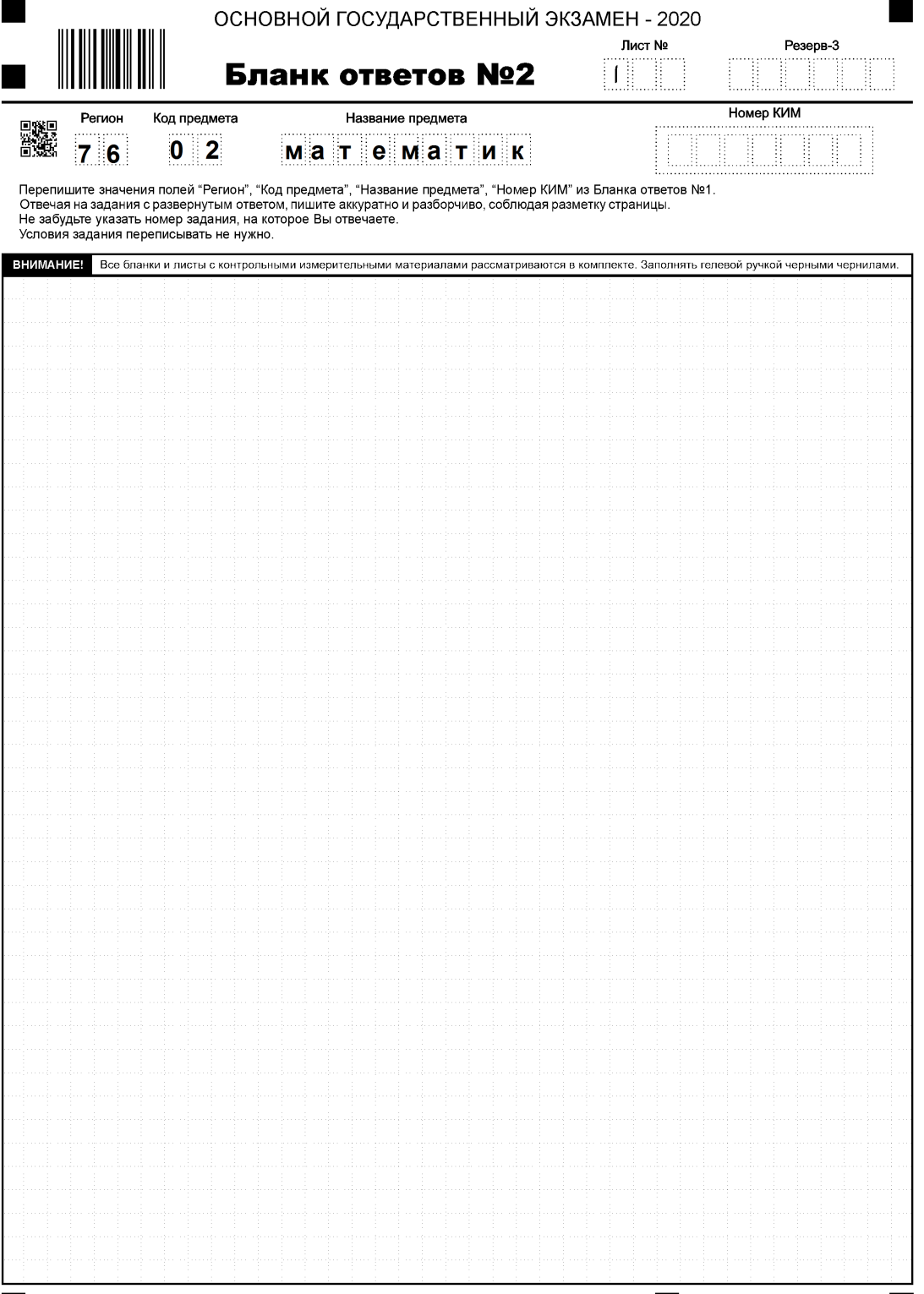 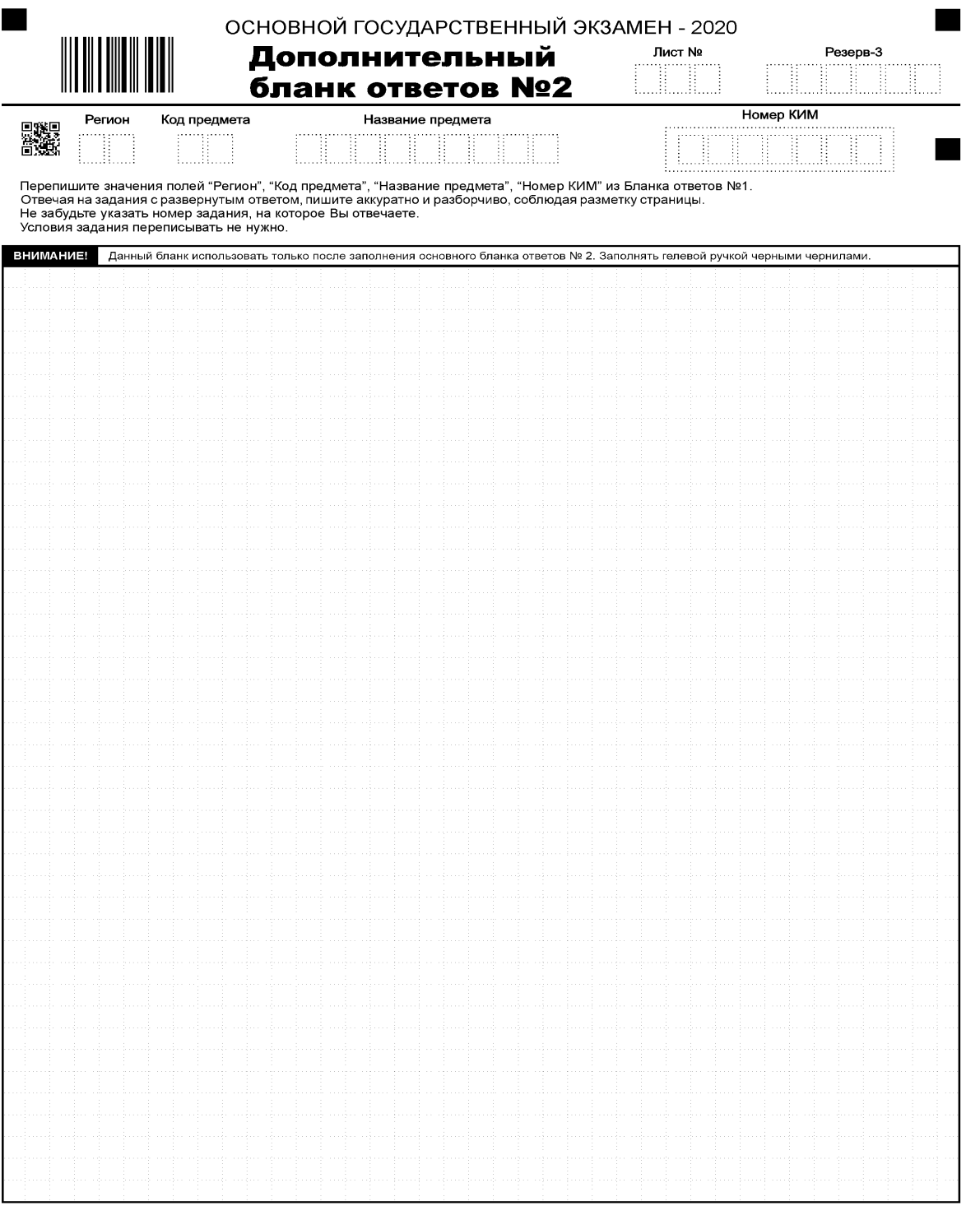 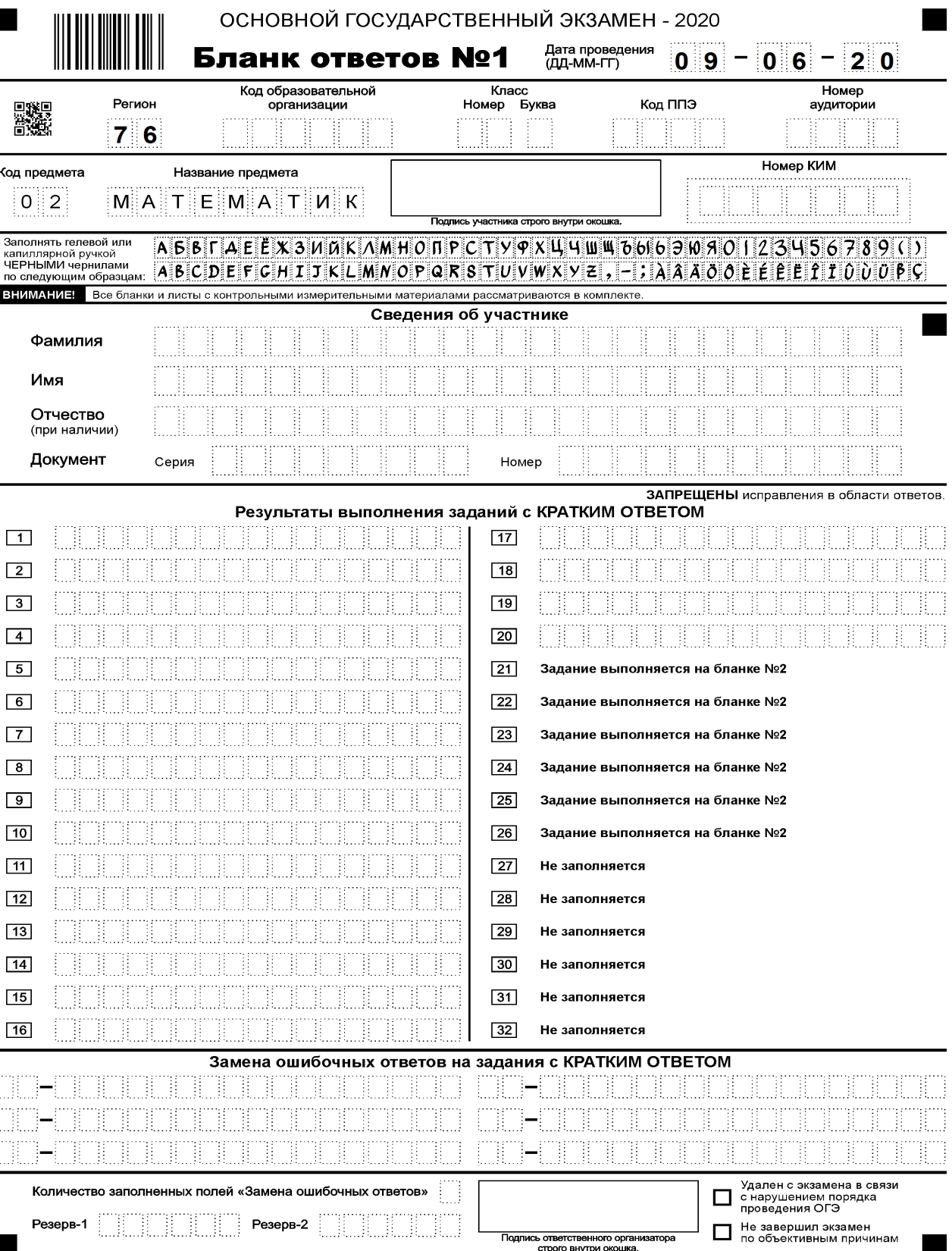 Бланк ответов №1
Бланк ответов №1 односторонний
Номер варианта ОТСУТСТВУЕТ
Регистрационная часть бланка ответов №1
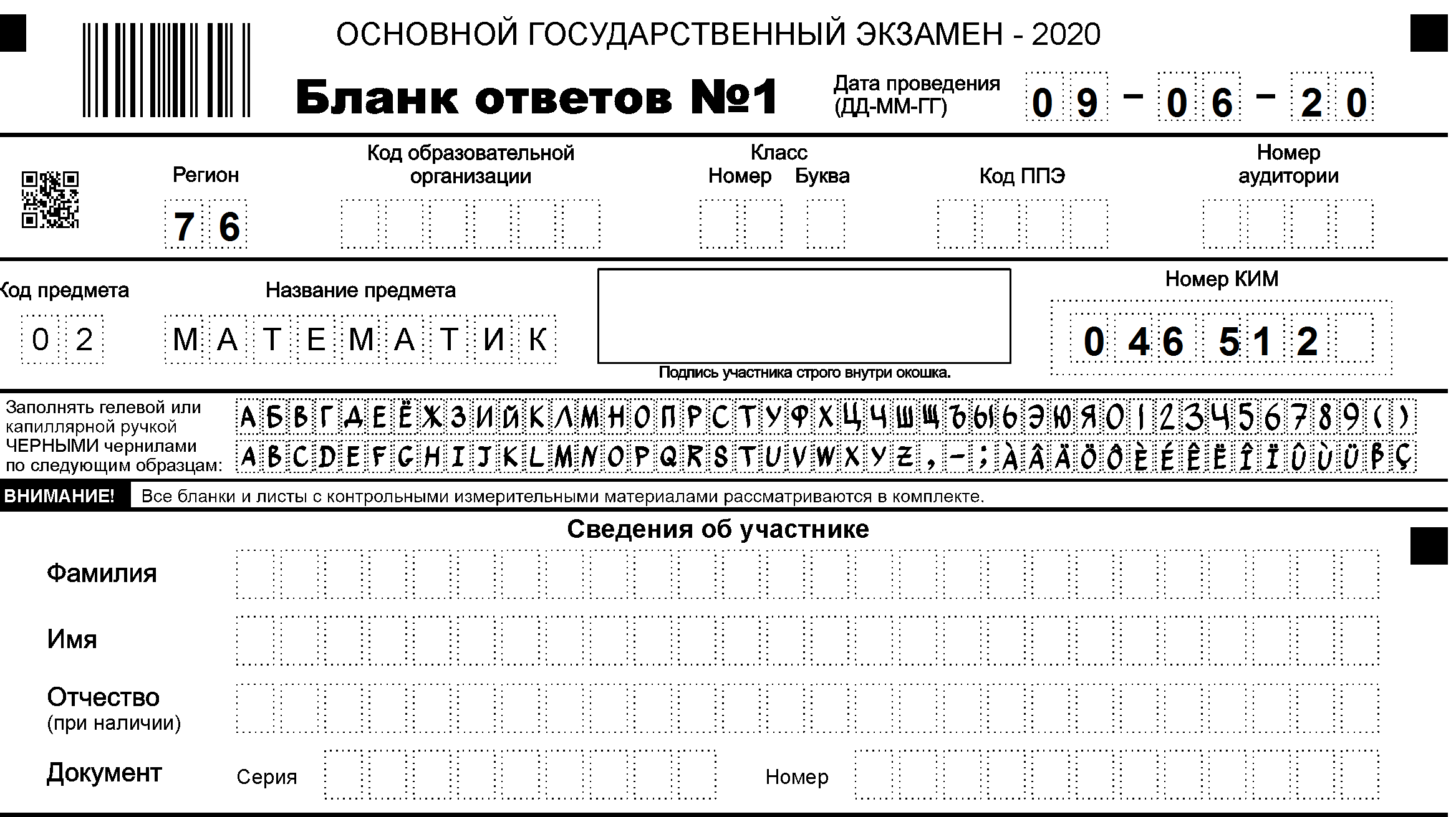 Поля бланка ответов №1 для записи ответов на задания с кратким ответом
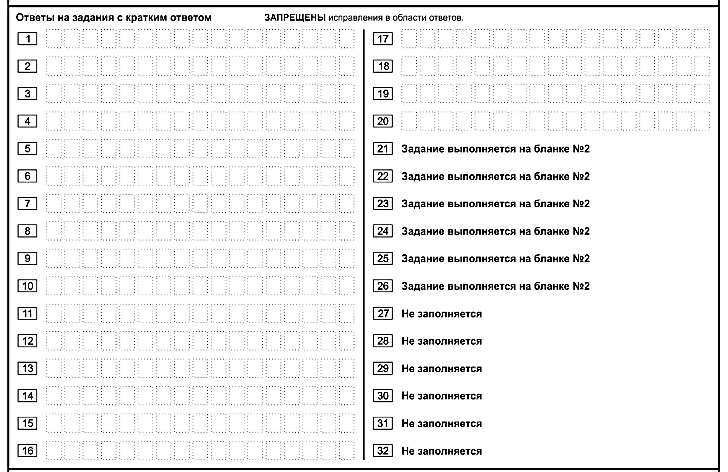 Замена ошибочных ответов
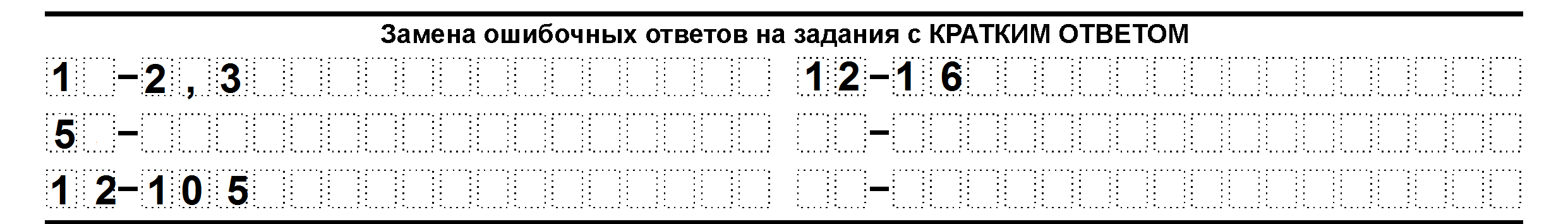 Замена ошибочных ответов
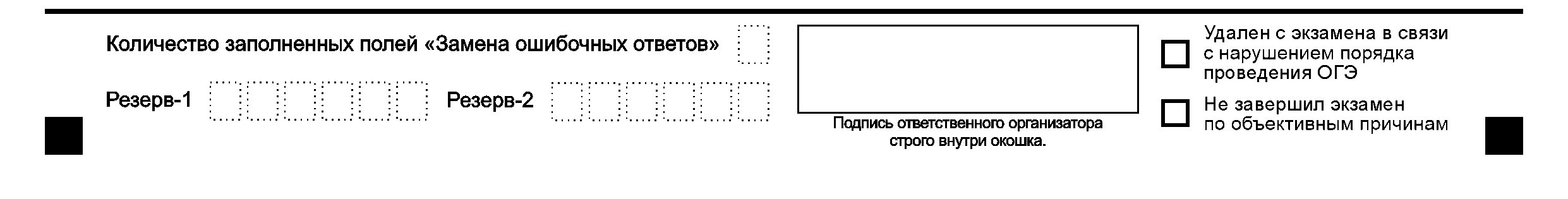 Если  участник экзамена осуществлял замену ошибочных ответов, организатор должен посчитать количество замен и в поле «Количество заполненных полей  «Замена ошибочных ответов» поставить соответствующее цифровое значение, а также поставить подпись в специально отведенном месте
Если участник экзамена не использовал  поле «Замена ошибочных ответов» организатор в поле «Количество заполненных полей «Замена ошибочных ответов» ставит «X» и подпись в специально отведенном месте
Отметки об удалении и досрочном завершении экзамена
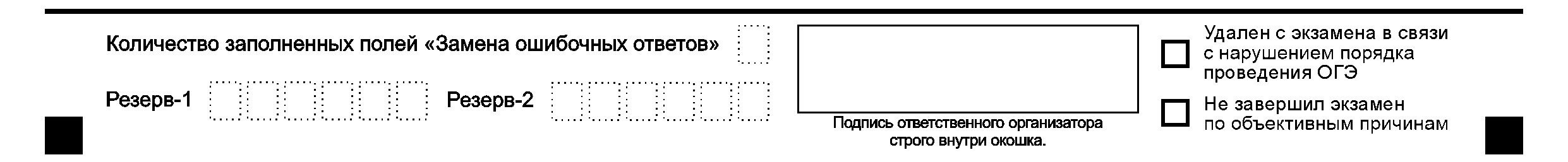 Отметка организатора об удалении с экзамена в связи с нарушением порядка проведения ОГЭ или о досрочном завершении экзамена по объективным причинам заверяется подписью организатора в специально отведенном для этого поле «Подпись ответственного организатора»
Бланк ответов №2
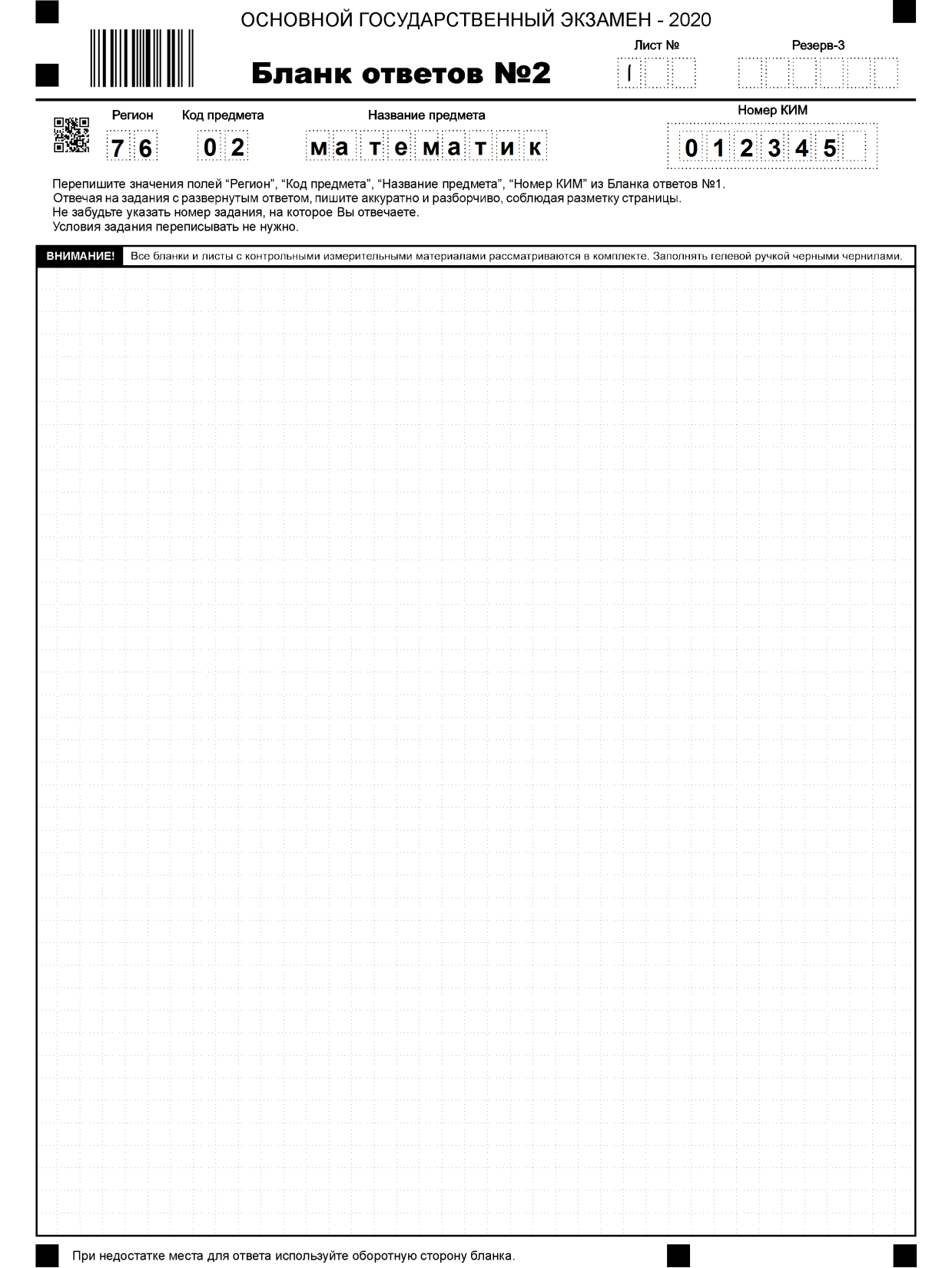 Бланк ответов №2 двусторонний
Номер варианта ОТСУТСТВУЕТ
Дополнительный бланк ответов №2
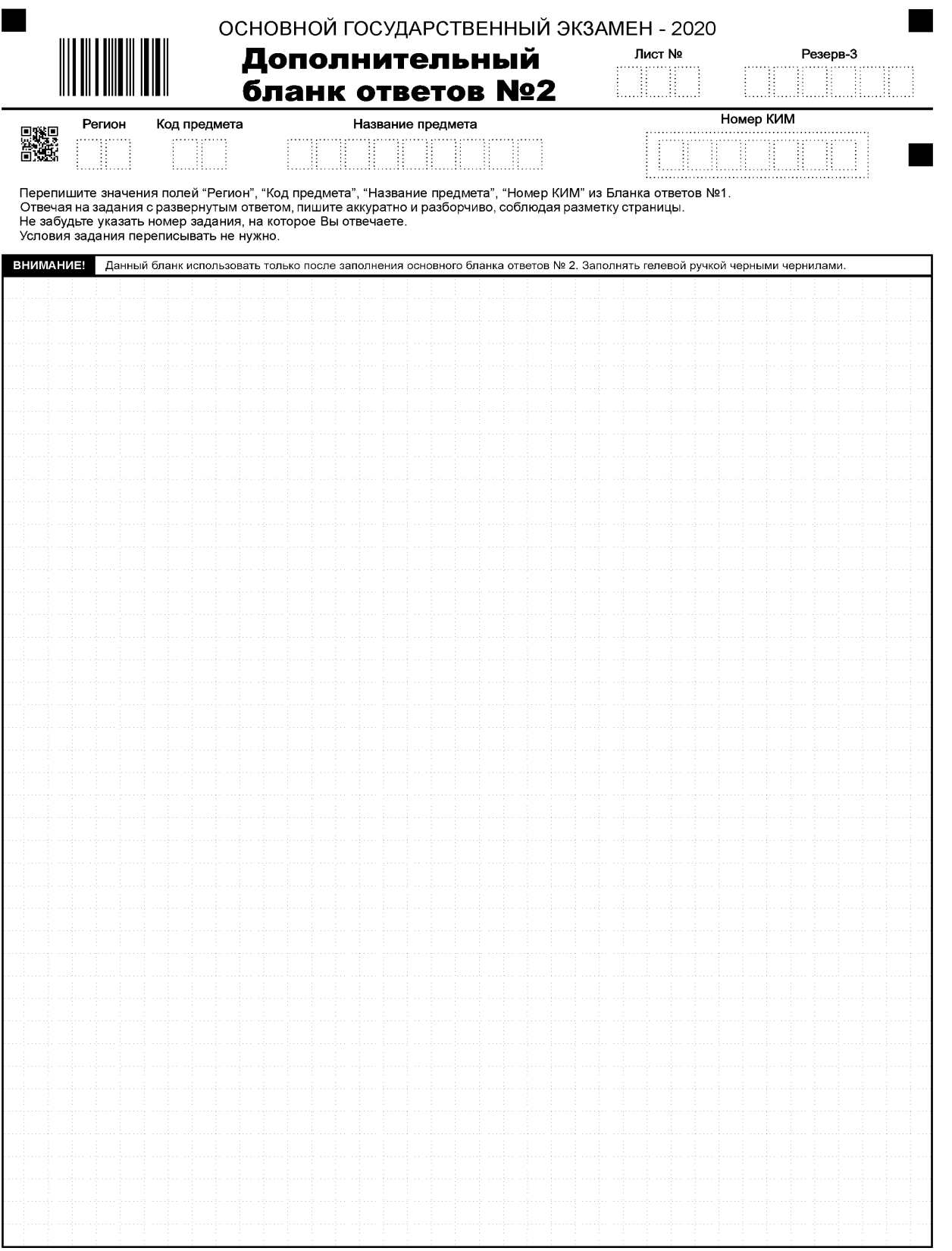 Дополнительный бланк ответов №2 двусторонний
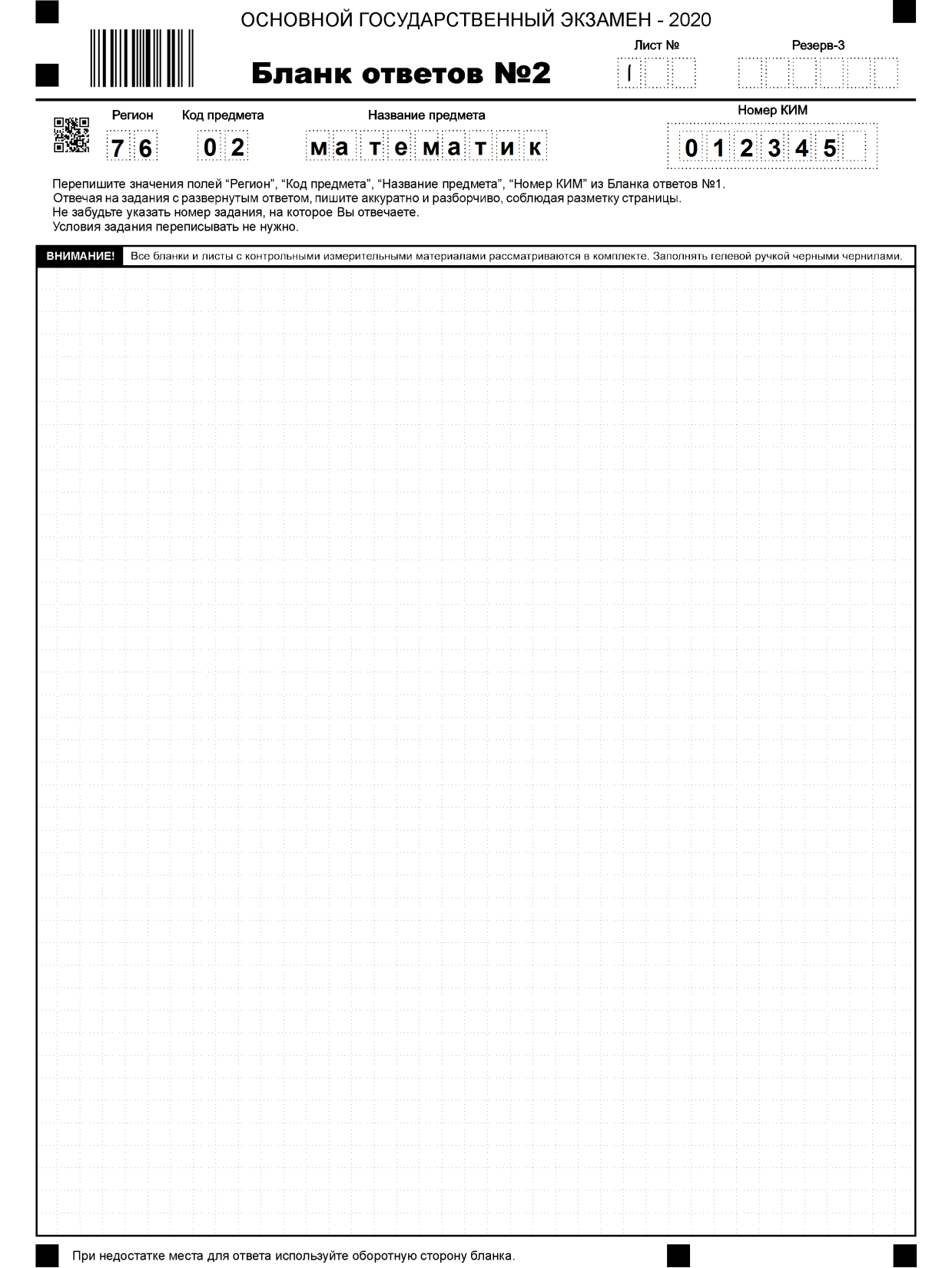 Знак «Z» ставится после завершения всей работы участника экзамена
Z
Индивидуальный комплект ОГЭ
Бланк ответов № 1
Бланк ответов № 2
КИМ
Справочные материалы
 (математика)
КИМ, бланк ответов №1 и бланк ответов №2 
связаны номером  КИМ
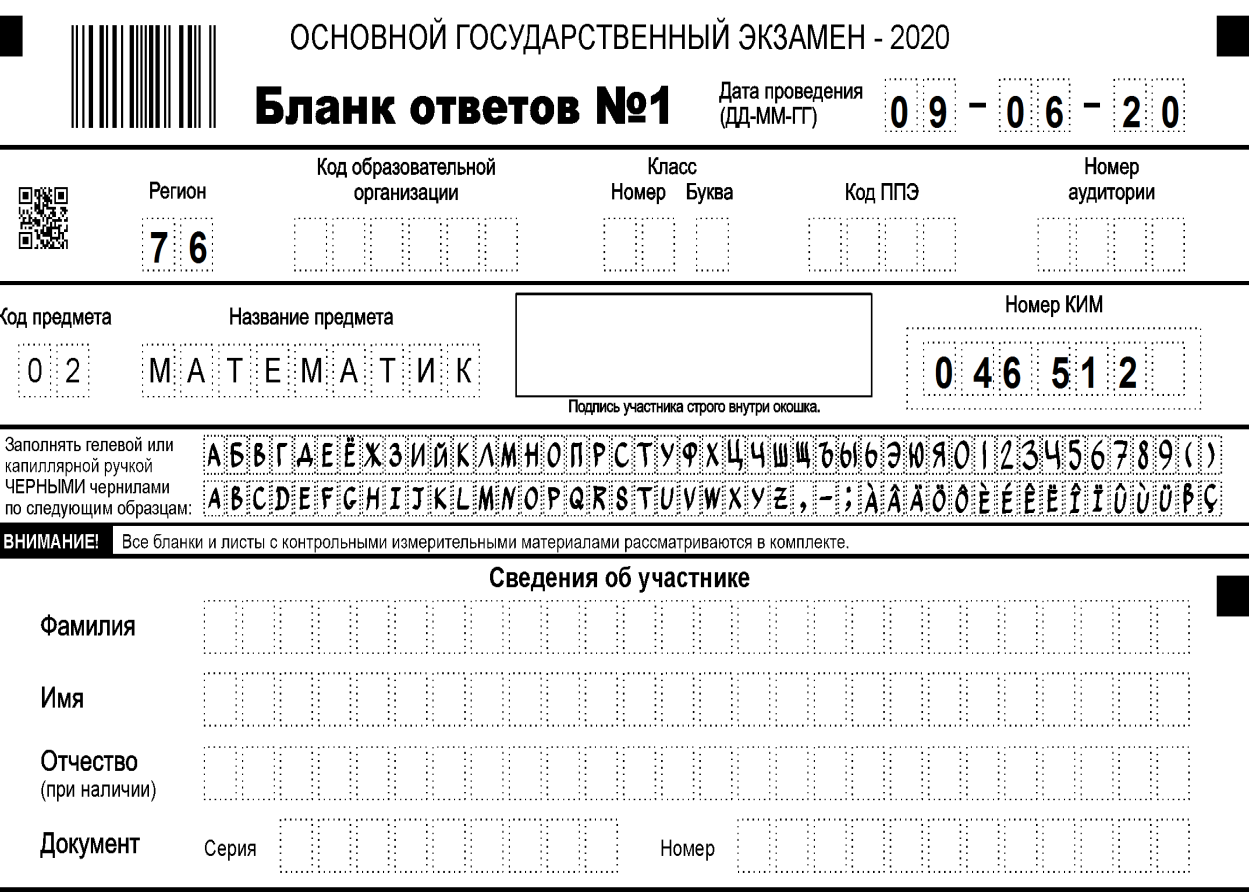 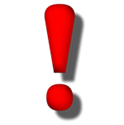 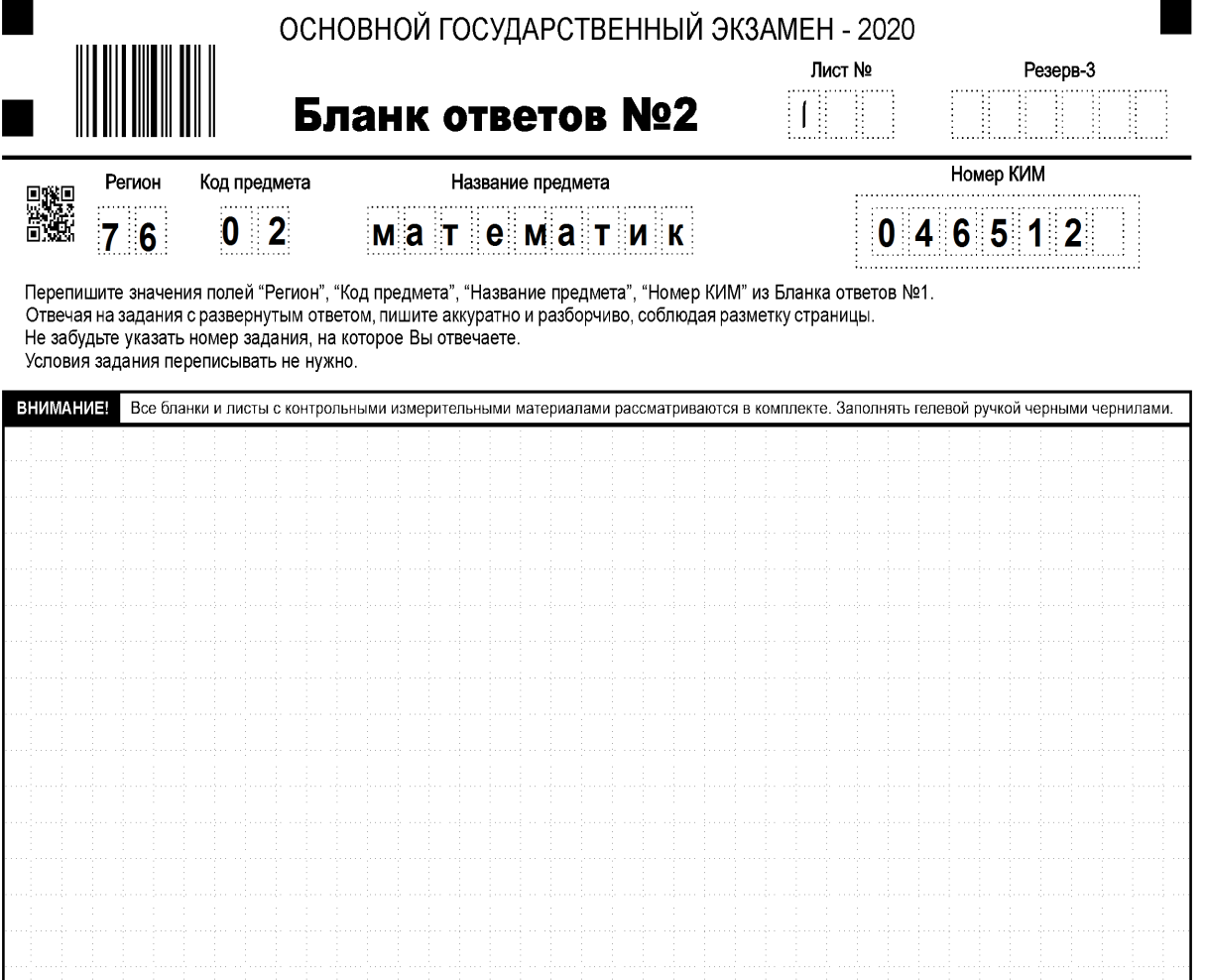 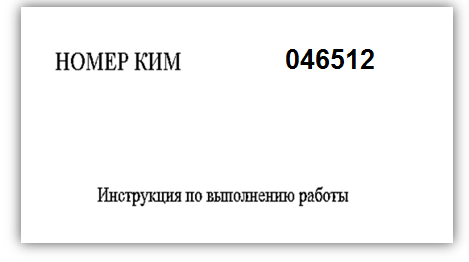 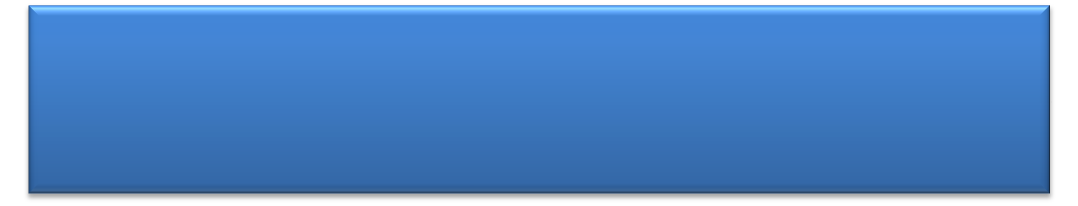 Особенности КИМ и проведения экзаменов по отдельным предметам
Особенности КИМ по отдельным предметам (ОГЭ)
Русский язык
Изложение
(аудиозапись)
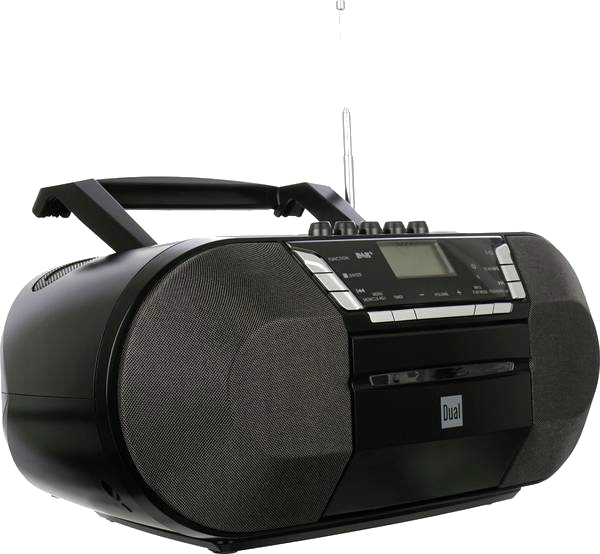 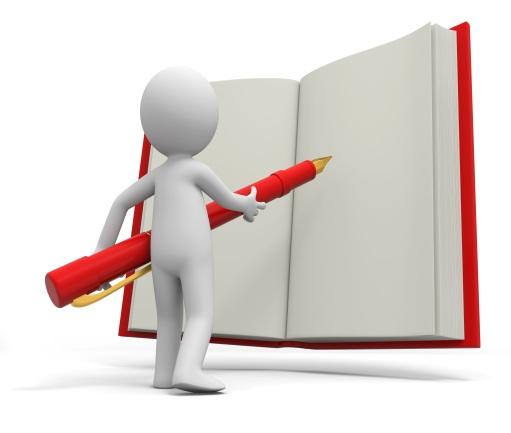 Особенности проведения экзамена по русскому языку (ОГЭ)
Материалы доступны
 на сайте ГУ ЯО ЦОиККО
http://coikko.ru 
в разделе ГИА-9
Инструктивные методические материалы
Спасибо за внимание!

Смирнова  М.В. 8-980-742-52-31
smv6168@yandex.ru